Module 2 Education
Unit1 They don’t sit in rows
WWW.PPT818.COM
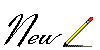 Learning aims :
知识目标：
Grasp new words, phrases and key structures.(重点)
能力目标：
To get information from the listening material. (难点)
To introduce our school
3.  情感目标: We should love our school.
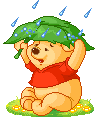 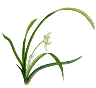 quiz on our school
How many students are there in our school?
  Over 1500.
How many students are there in a class?
  It's got about 45. (=It has got)
How do students sit in class?
   We sit in rows.
Where do students do sports?
  On the sports ground or in the gym.
What  do students wear in school?
  Sports suits.
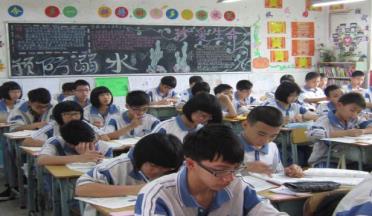 School in Britain
well-equipment
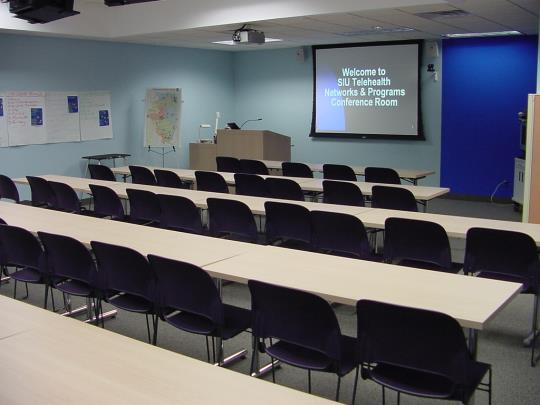 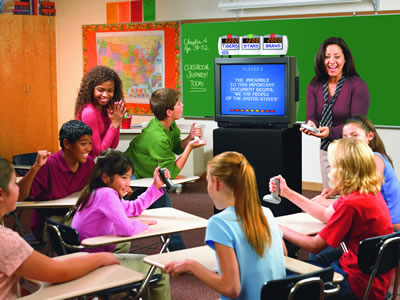 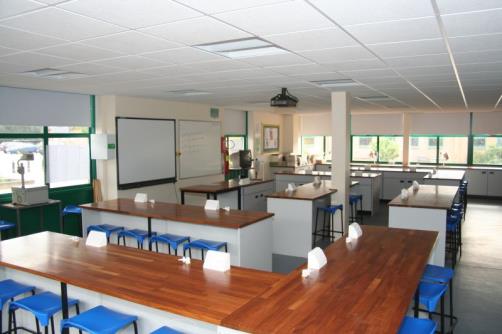 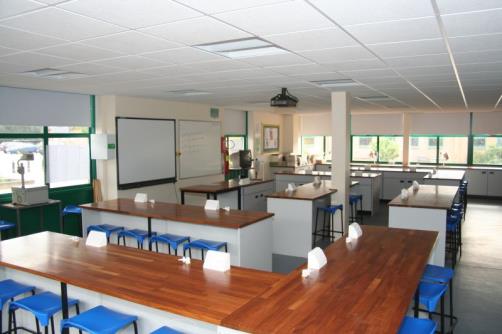 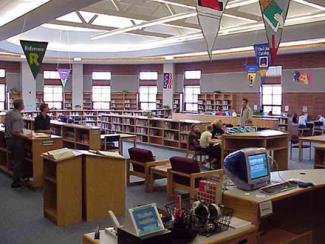 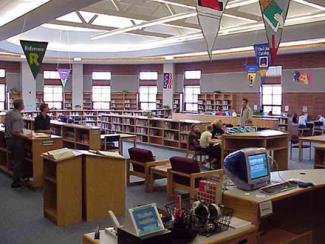 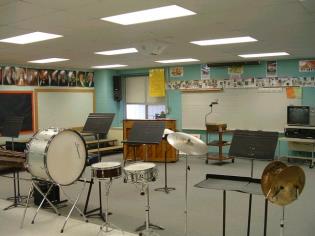 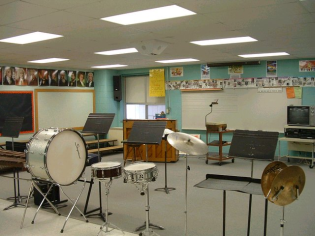 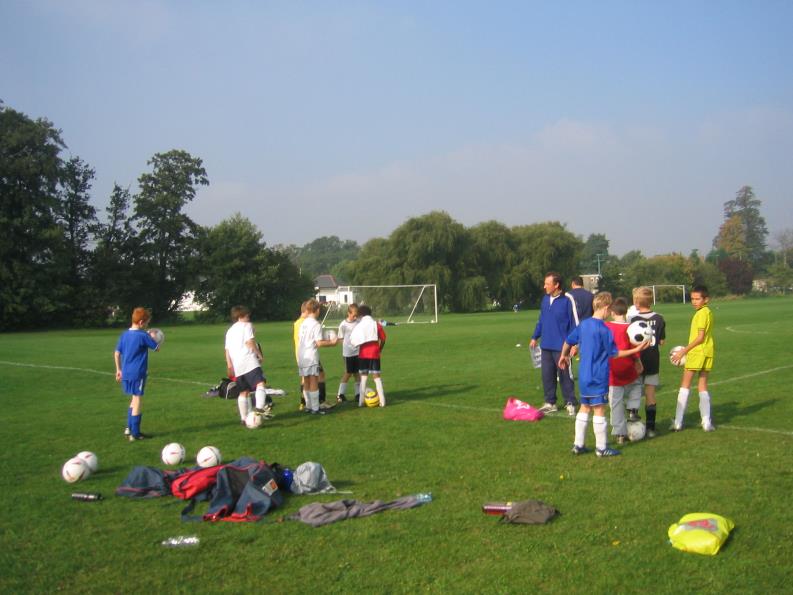 activities
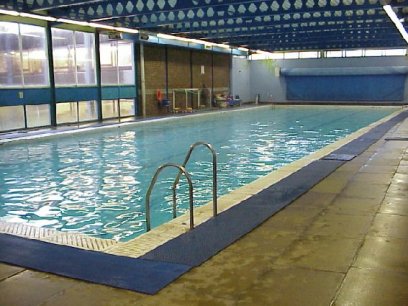 While-listening (TB P10 ACT2)
nice
1. The weather was ______ when Tony was in London.
2. Tony played football with ____________
    ______________________________.
3. Daming is surprised to hear that Tony 
    ________________________.
4. Tony didn’t go to lessons. He was ___________.
some of Susie’s classmates at lunch time
went to school on holiday
just visiting
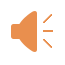 while-listening  （ACT 3  P11）
About 700
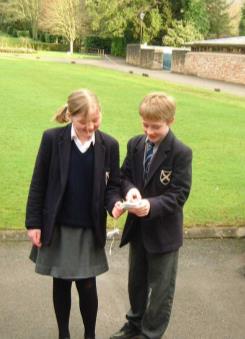 forty
tie
in rows
A swimming pool
playing football
play with
(TB P11 Act4) Read the conversation again and answer the questions.
1. Who did Tony visit in London?
    His friend Susie.
2. How did Tony get the photos of Susie’s school?
    He took them himself.
3. Which class is a bit bigger, Susie’s or Daming’s?
    Daming’s.
4. What does Betty hope to do one day?
    She hopes she can visit Susie’s school one day.
玩得开心
像…..
                                几个，一些
                      自己拍照
                       它有......               
                                  大一点
                         穿夹克衫打领带
                         穿（着）校服
                     围着课桌坐
                    坐成一排排
                  喜欢做某事
               跟...玩
                       ……的数量
L1.enjoy oneself=have a good time
L3.be like
L4.a few+可数名词（复数）
L4 take photos oneself
L6 It's got...=It has got... 
L9.a bit bigger= a little bigger
L9.wear a jacket and tie
L11.wear school clothes
L12.sit around tables
L13.sit in rows
L15.enjoy doing sth
L21.play with sb.
ACT3. the number of…
The Key Sentences:
1.  反身代词(oneself)
    Did you enjoy yourself in London? (L1)
    I took them myself.(L4)
  2. 名词性物主代词(ours/mine/yours...) 
   So ours is a bit bigger.(L9)
3.不定代词(every-)
   Look, everyone is wearing a jacket and tie!(L9)
   Every student wears school clothes in England.(L11)
   And everyone is sitting around tables in the classroom.(L12)
Act5  Complete the sentences with the correct form of the words in the box.
enjoy   pool   row   tie   wear
rows
Pupils in England do not sit in (1)______ in the classroom. They sit around tables. Everyone (2)_______ a jacket and (3)_____. Most schools have sports grounds, and English children (4)_______ playing football, just as pupils in China do. Some English schools have swimming (5)______, but not all of them do.
tie
wears
enjoy
pools
Pair work: talk about Susie' s school
scale
(规模)
About700
school rules
tie
facilities(设施)
and 
after-class activities
A swimming pool
playing football
Besides this, what do you think of her school?
opinion
scale
(规模)
there be...
it has got...
not only...but also...
get along well with
school rules
school
facilities(设施)
and 
after-class activities
opinion
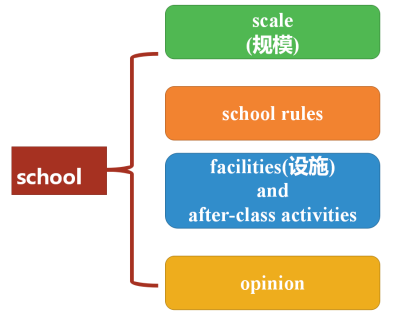 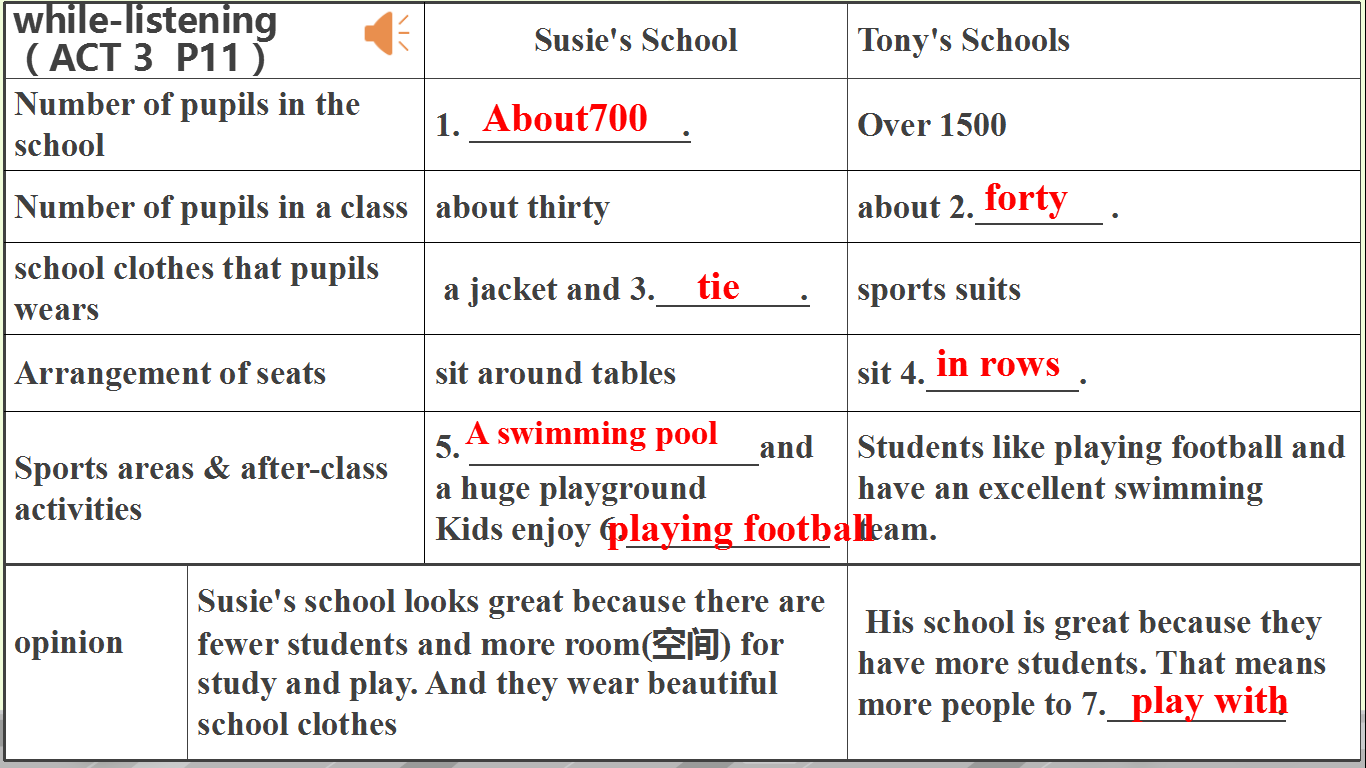 Homework:1.报纸21期B2版2.专项训练二代词